Аспекты устойчивости моделей распознавания голоса
Олег Рогов
Руководитель AIRI RSI, Safe AI Lab AIRI-МТУСИ
с.н.с., лаборатория вычислительного интеллекта Сколтеха
01
Сертификация нейронных сетей
Мотивация
Сегодня технология распознавания голоса (SR) широко применяется для решения различных задач: от персональных виртуальных помощников до систем защищенного доступа 
Современные системы используют DNN, уязвимыек атакам(e.g., Goodfellow's FGSM)
Модели глубокого обучения SR сталкиваются со значительными проблемами, связанными с надежностью и конфиденциальностью. Исследования подчеркивают уязвимости к состязательным атакам и утечке данных(e.g., Snyder et al., 2018; Wan et al., 2018)
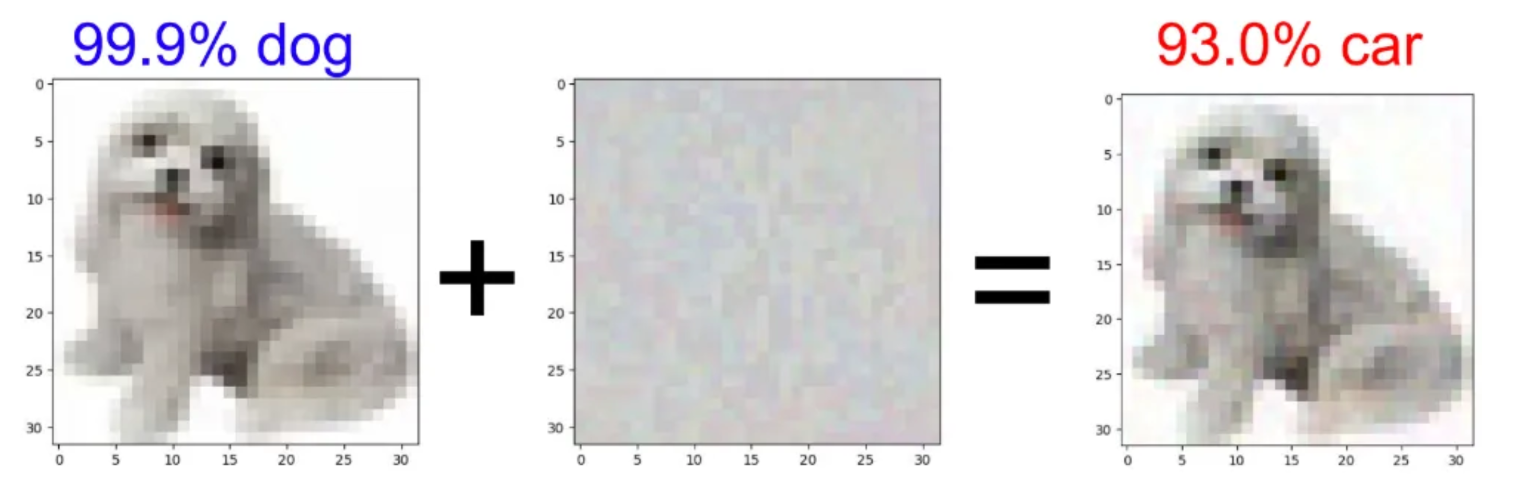 3
Elvir Karimov. Certification of Speaker Recognition Models to Additive Perturbations
[Speaker Notes: Phrases you may find useful:
The area of my research covers …
Today … has been already studied in the field.


(To update the footer ON ALL SLIDES, go to the Insert tab, click Header & Footer button. On the Slide tab, select the Footer check box, and then type the footer text that you want, i.e. with your Name Surname and Thesis Title. Click Apply to All)]
Introduction
Сегодня защита моделей ИИ стремительно развивается и разработано множество эффективных методов(Goodfellow et al., 2015; Kurakin et al., 2017; Madry et al., 2018)
Большинство методов фокусируются на эмпирической робастности. Однако сертификация предлагает доказуемую защиту от определенных типов возмущений
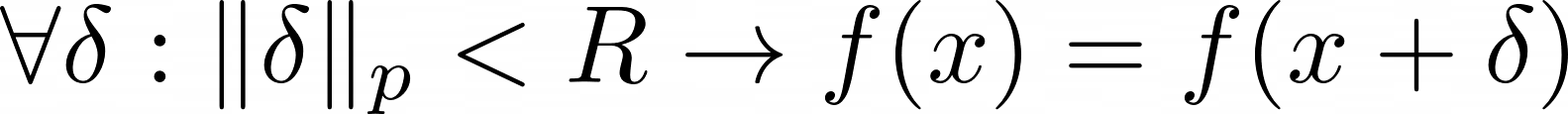 (Cohen, Rosenfeld, Kolter 2019) Введены методы рандомизированного сглаживания и приведены доказательства основных теорем, необходимых для доказуемых гарантий надежности.
4
Elvir Karimov. Certification of Speaker Recognition Models to Additive Perturbations
[Speaker Notes: Phrases you may find useful:
The area of my research covers …
Today … has been already studied in the field.


(To update the footer ON ALL SLIDES, go to the Insert tab, click Header & Footer button. On the Slide tab, select the Footer check box, and then type the footer text that you want, i.e. with your Name Surname and Thesis Title. Click Apply to All)]
Сертификация нейронных сетей
Теоретические гарантии на устойчивость
Некоторый классификатор f:
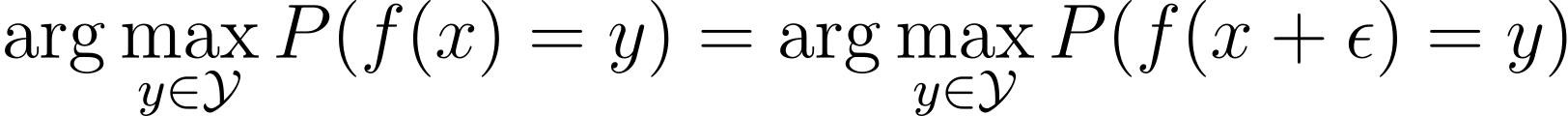 averaging
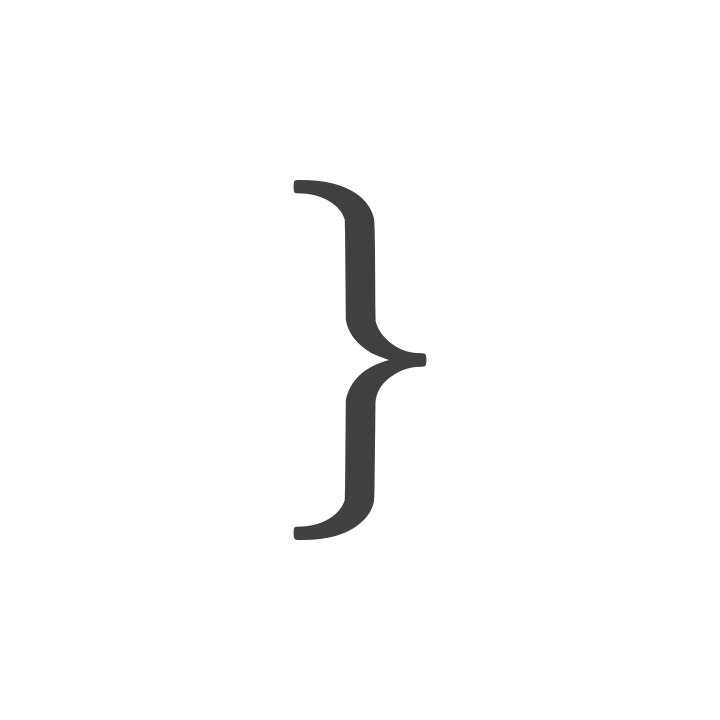 Для заданного уровня возмущения в окрестности:
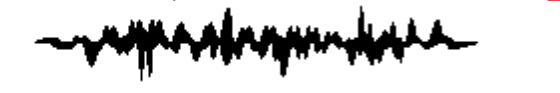 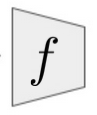 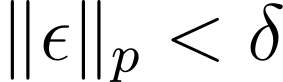 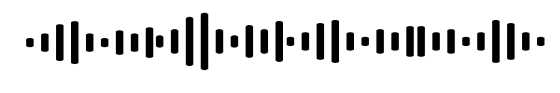 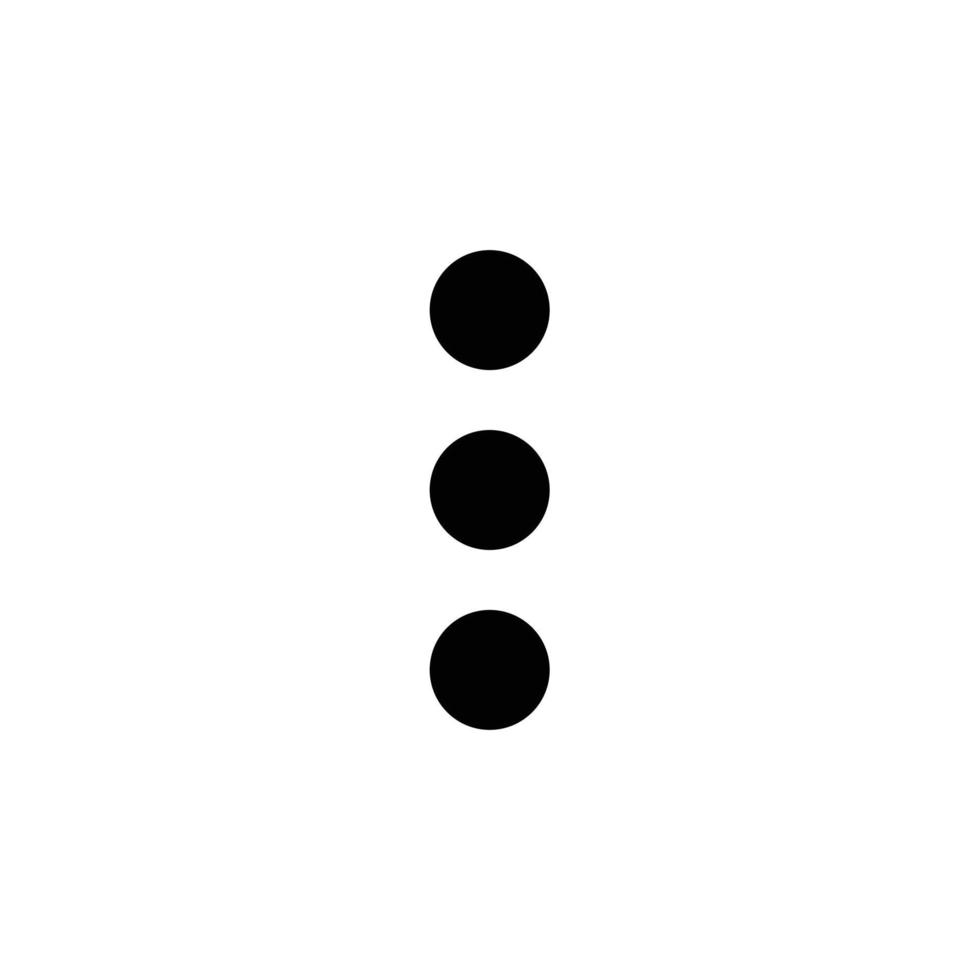 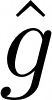 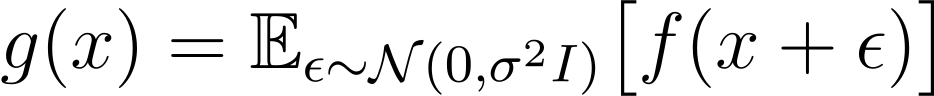 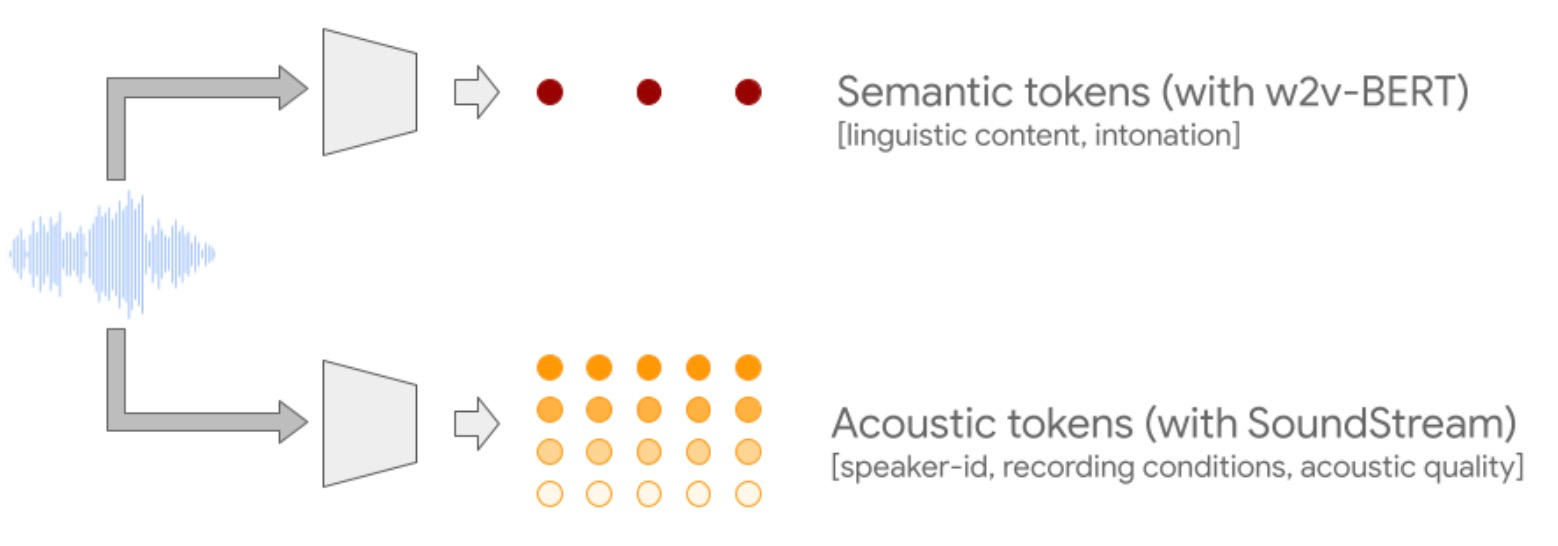 waveform
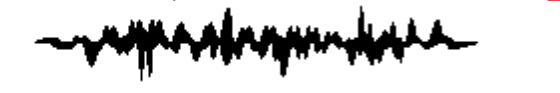 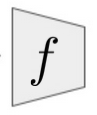 Embedding
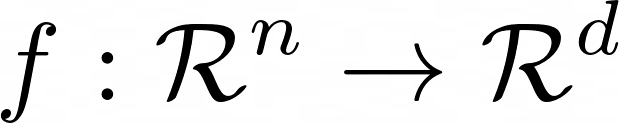 Automatic Speaker Verification (ASV)
Модели распознавания спикера по голосу
ECAPA-TDNNКлассификацияTime Delay Neural Network (TDNN) блоки

XVectorSincNetДиаризация
https://arxiv.org/abs/2005.07143
https://huggingface.co/pyannote/embedding
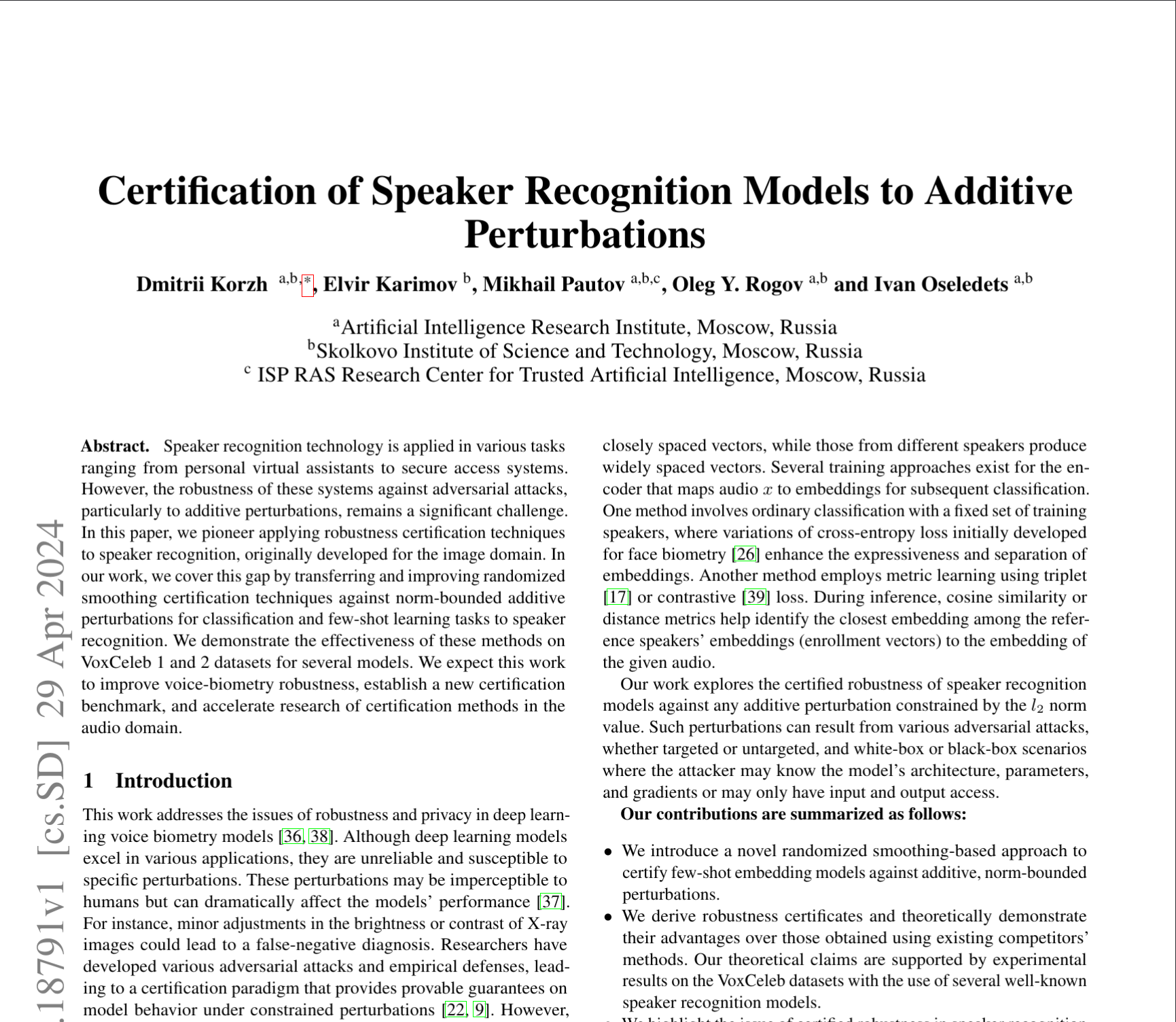 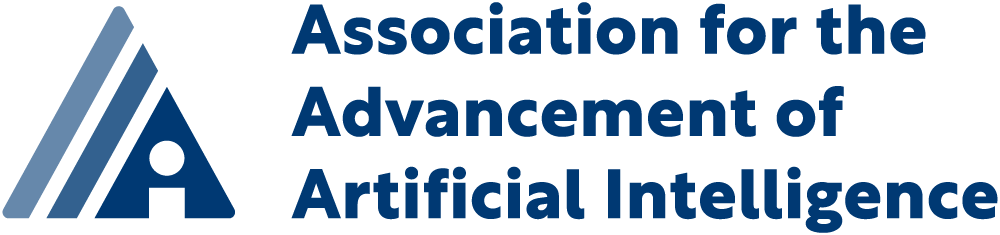 A*
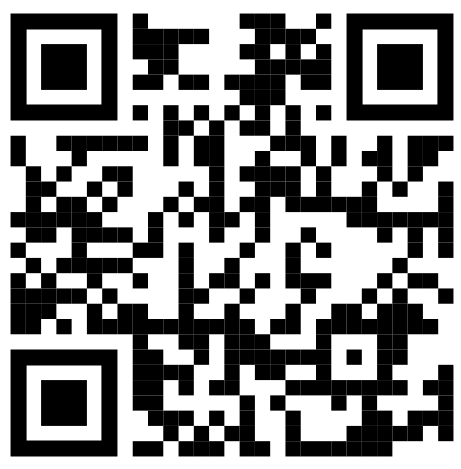 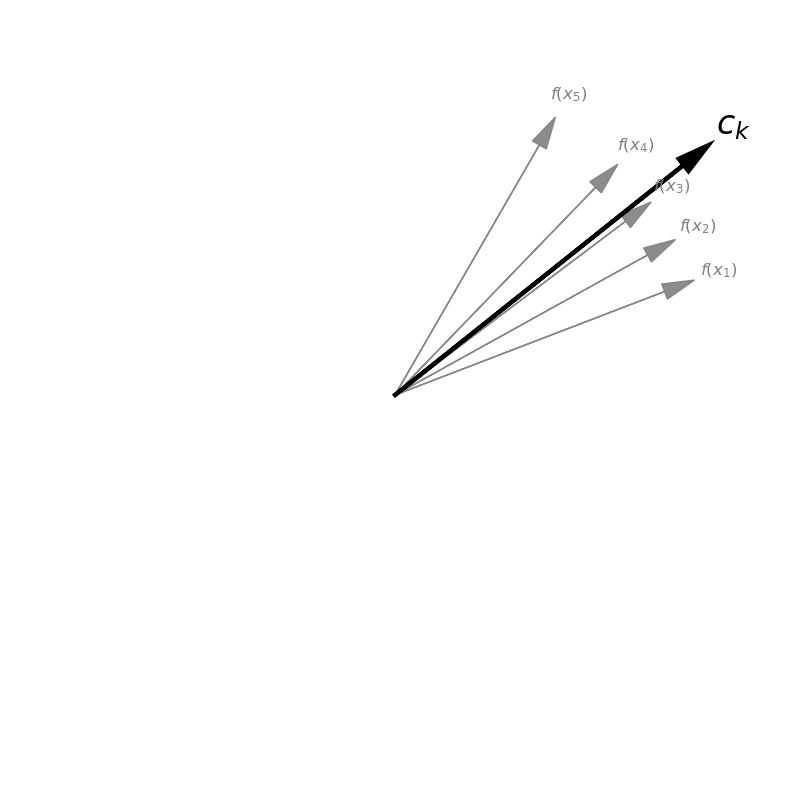 Построение центроидов
Распознавание спикеров вне тренировочной выборки
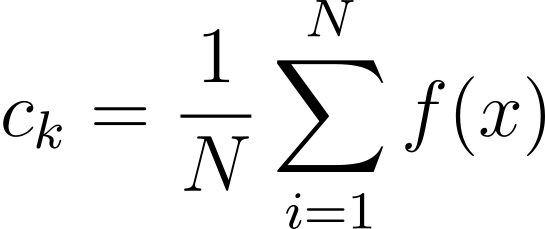 Где       усредненный эмбединг k-ого спикера,
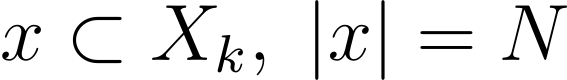 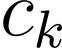 Данные центроиды можно использовать как референс для верификации:
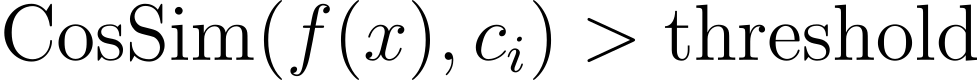 Методология
Расстояние между          и всеми центроидами с использованием неравенства

Вычислить нижнюю границу
Значение                считается сертифицированным радиусом для       в
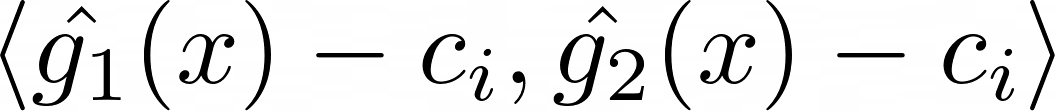 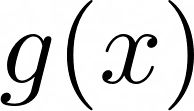 оценка расстояния между сглаженной моделью g и центром для спикера
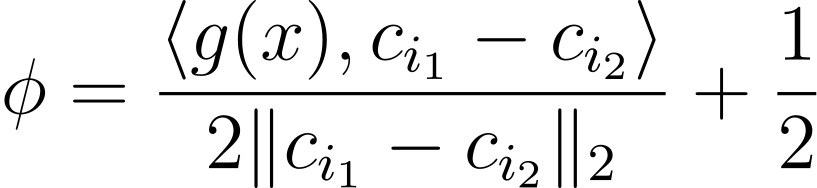 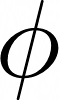 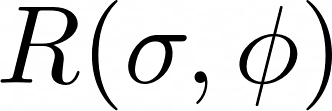 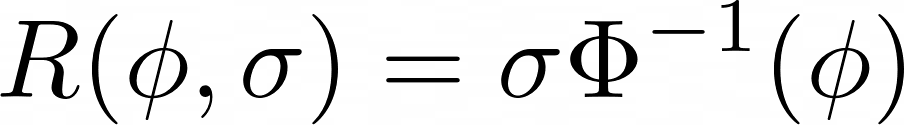 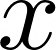 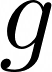 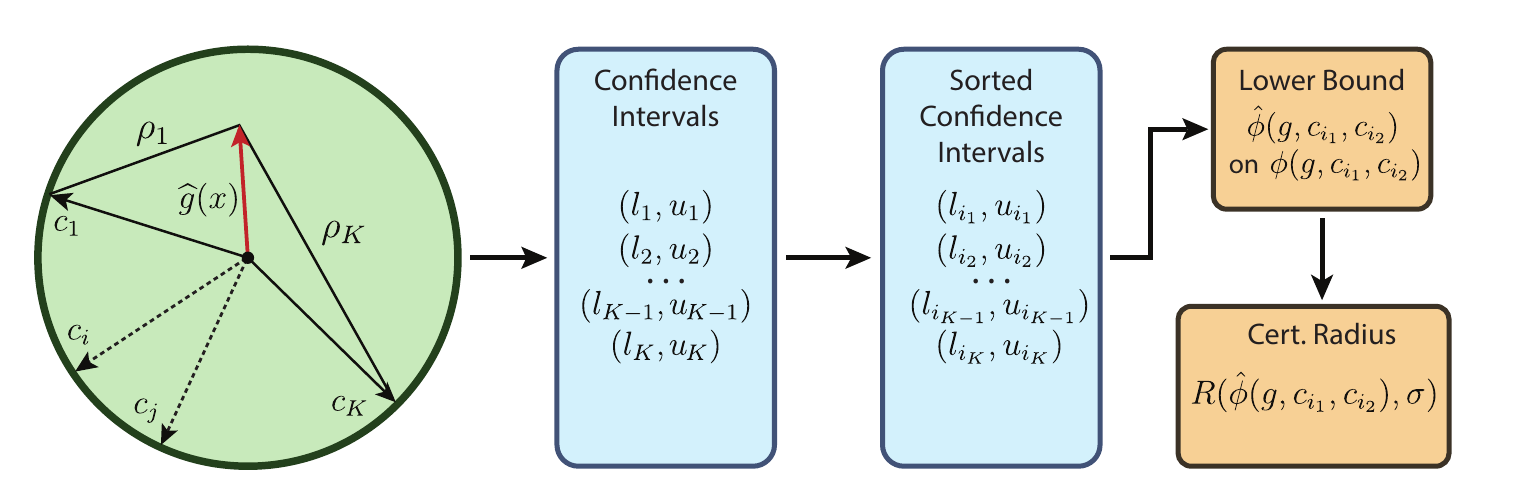 9
Гиперпараметры
- σ – параметр силы шума для сэмплирования ε
- α – параметр доверительного интервала
- N_max – максимальное кол-во сэмплов шума
- M – кол-во аудио одного спикера для создания его центроида
Результаты
XVectorSincNet
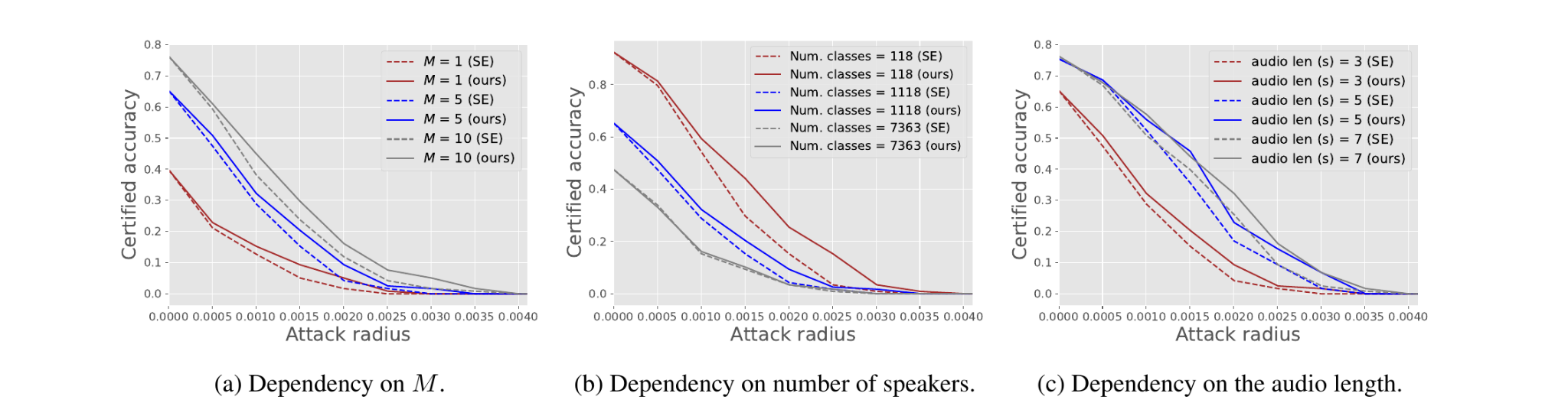 M – number of audio samples from one speaker to create centroid
Num. classes – number of centroids enrolled to the system
audio len – length of the audio in seconds
11
[Speaker Notes: Primary and processed results of research in the form of graphs, tables, pictures, and charts.]
Результаты
ECAPA-TDNN
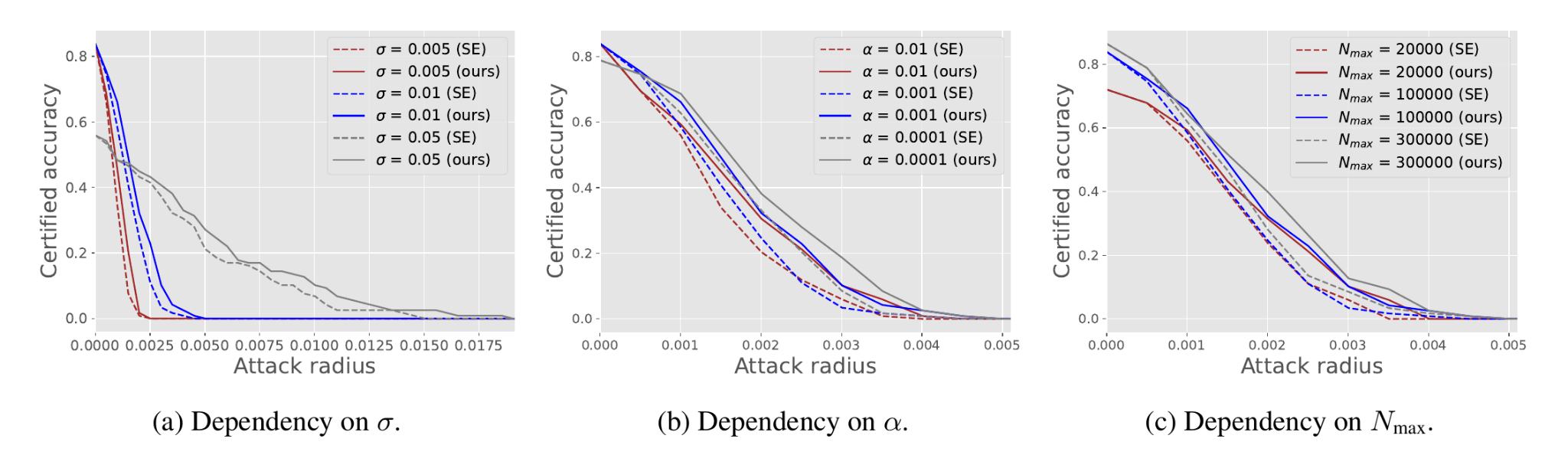 σ – noise strength parameter for sampling ε
α – confidence level (confidence interval parameter)
Nmax – maximum number of noise samples
12
[Speaker Notes: Primary and processed results of research in the form of graphs, tables, pictures, and charts.]
Empirical Robust Accuracy (ERA)
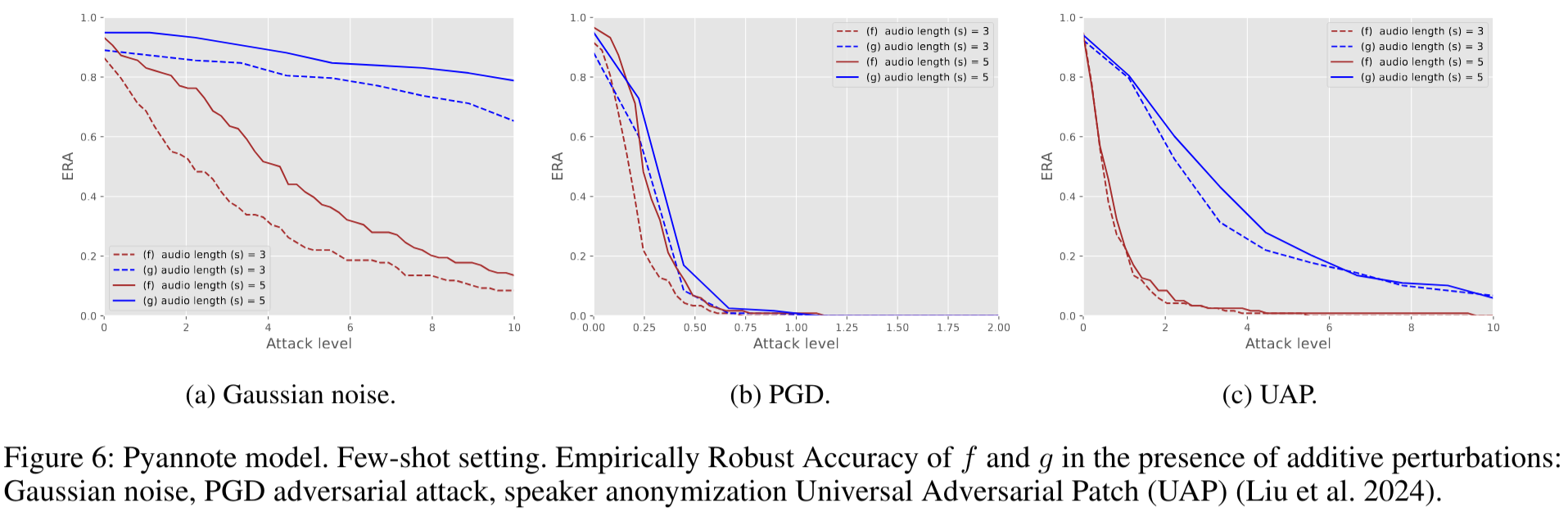 Empirically Robust Accuracy
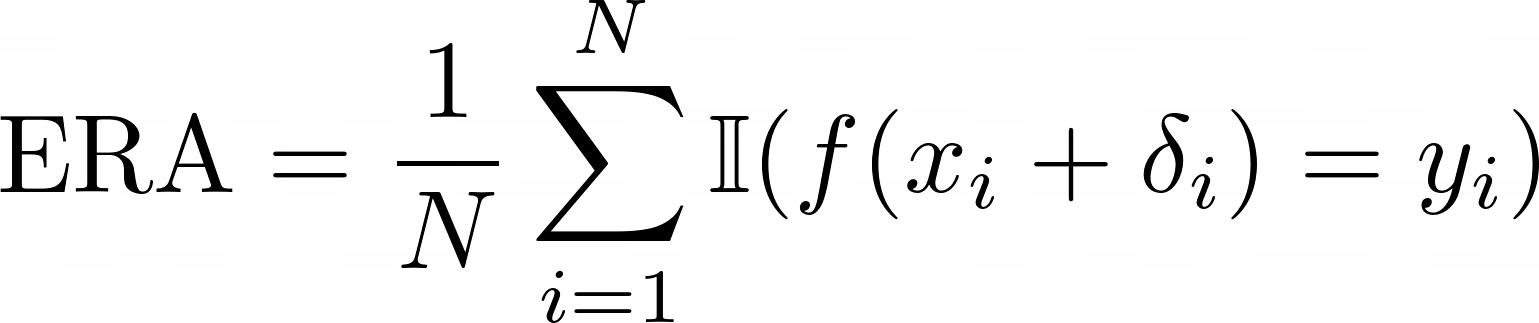 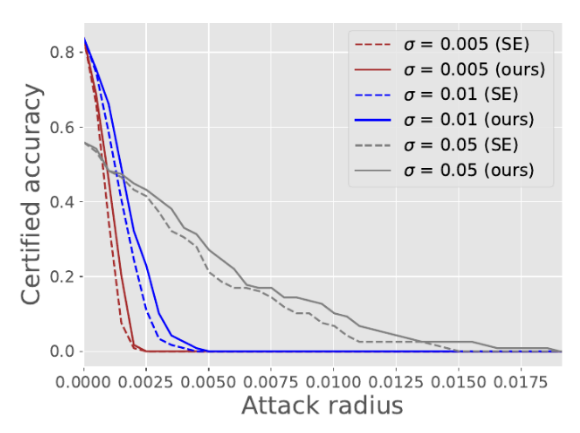 Выводы
• σ – влияет на робастность• Порог существует как для M, так и для длины аудио, 
за пределами которого дальнейшее улучшение результатов 
затруднено.
• Увеличение Nmax усиливает гарантии сертификации, но точность 
классификации по своей сути падает по мере роста числа 
целевых классов.
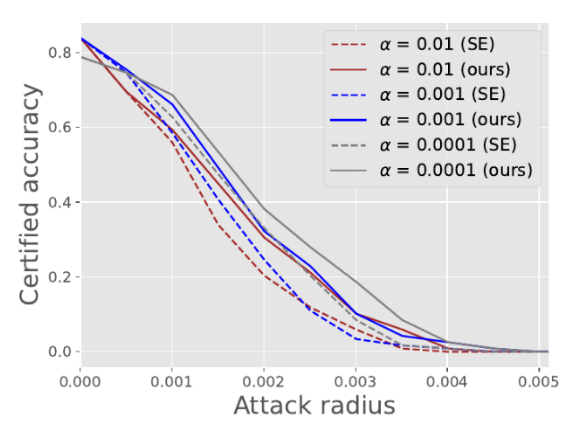 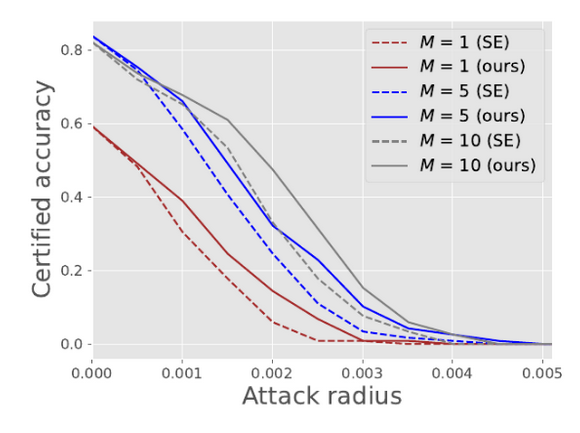 14
02
Вопросы посткоррекции
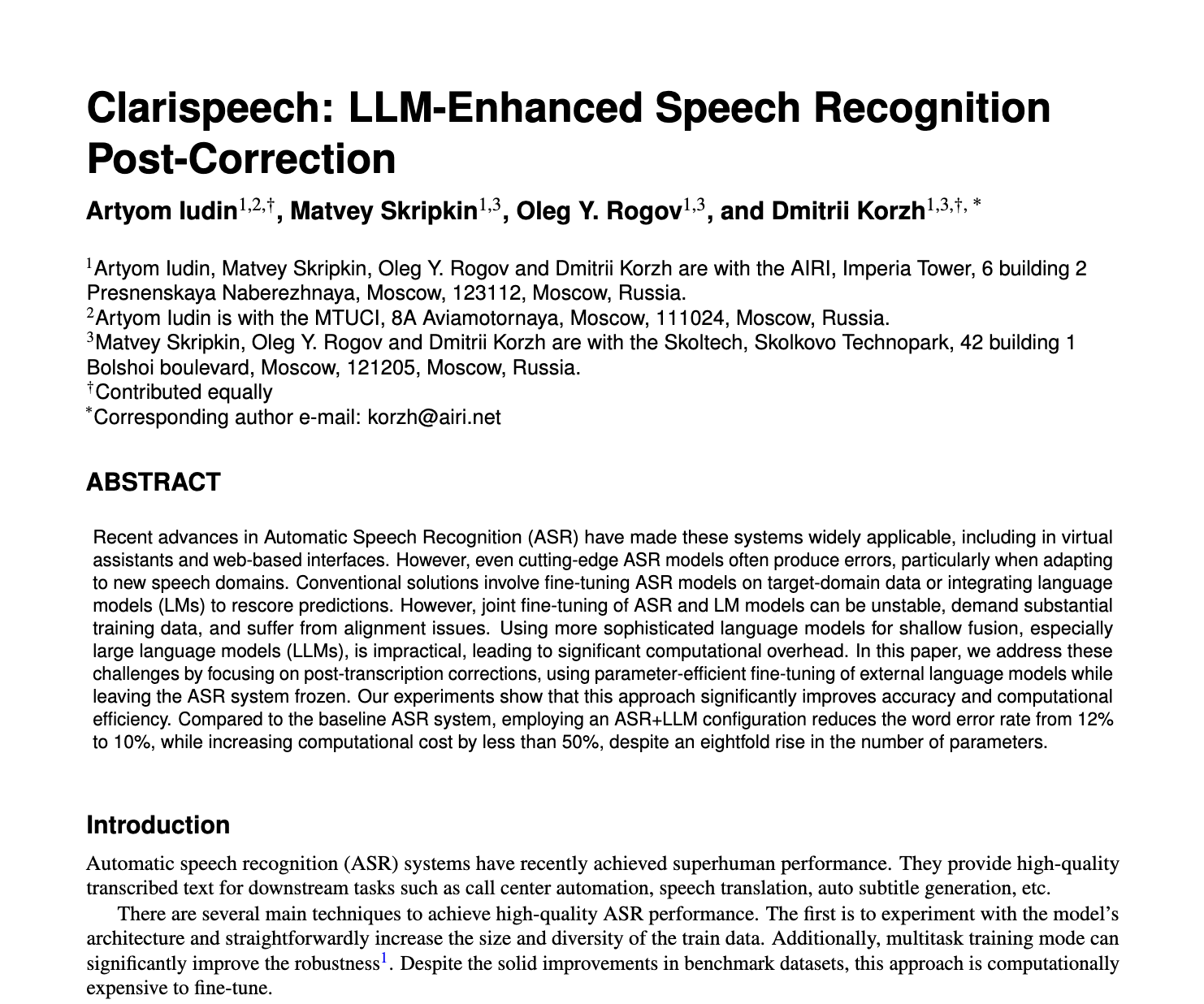 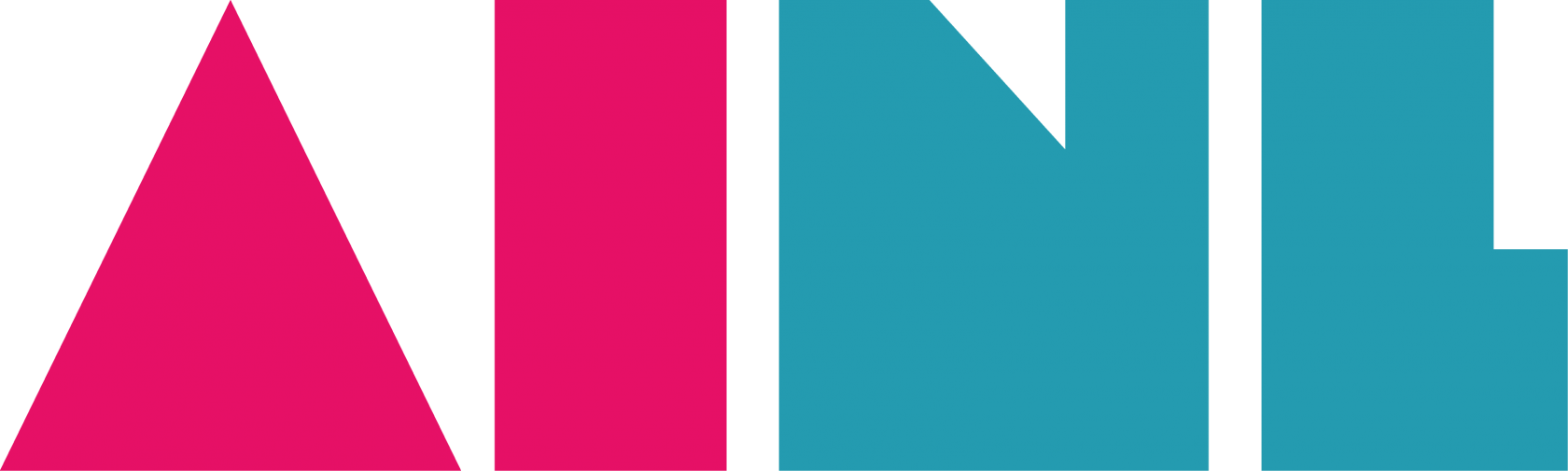 Применение в корректировке
Модель LLM с широким языковым доменом, обученная на транскрипциях автоматического распознавания (ASR) для улучшения речи
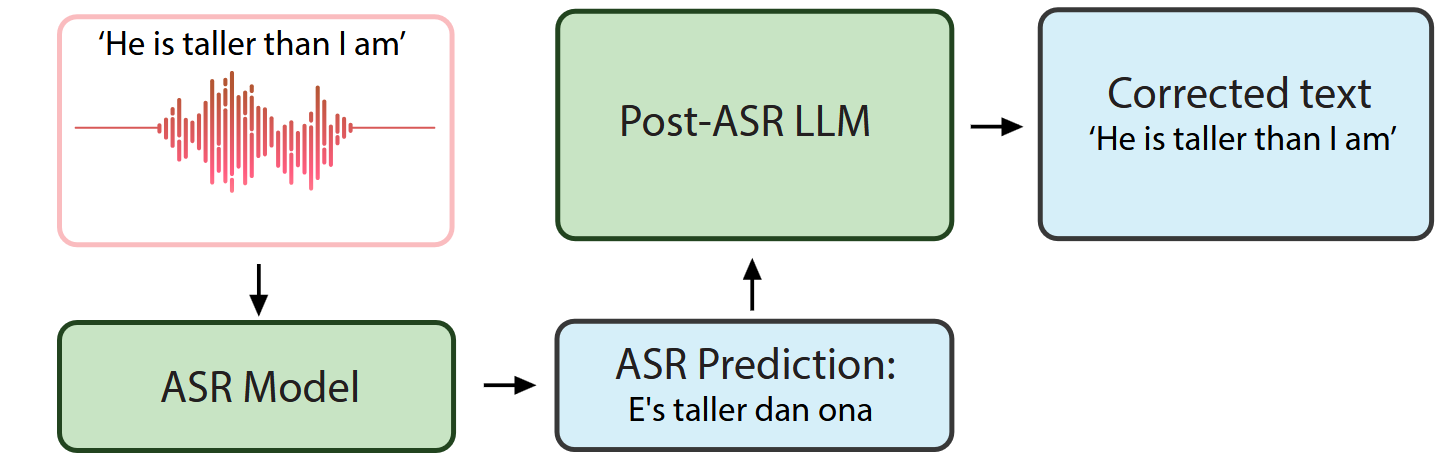 Данные
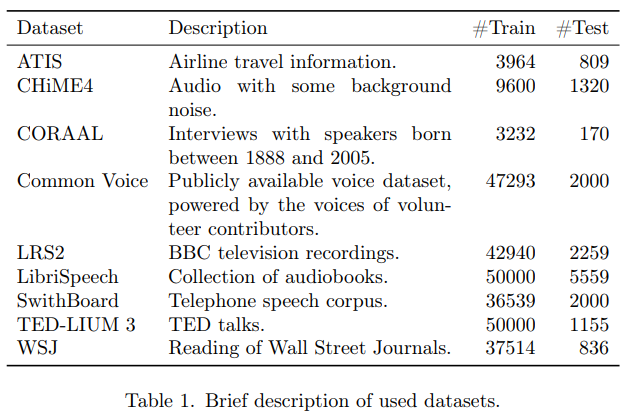 Набор популярных аудиоданных с 5 генерациями текстов на аудиодорожку
Сгенерировано с помощью модели Whisper Large
Наши дополнительные данные включают набор данных носителей английского языка из разных частей Англии
Qwen результаты
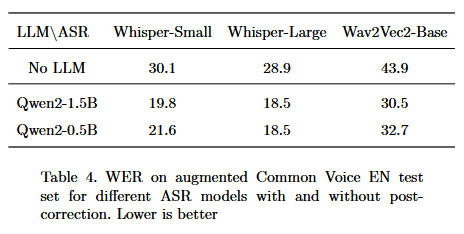 LLM может выполнять посткоррекцию
Можно использовать для улучшения качества зашумленных данных
Модель, обученная на Whisper, показывает лучшую производительность на Wav2Vec2
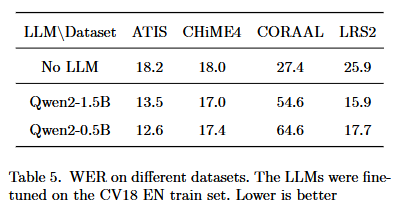 Результаты посткоррекции
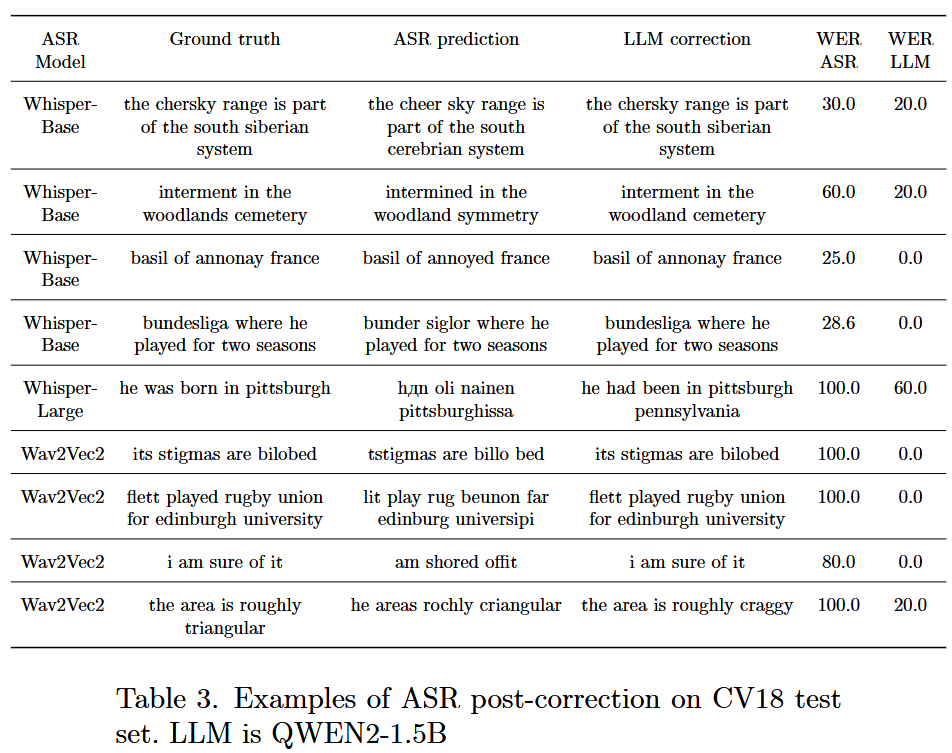 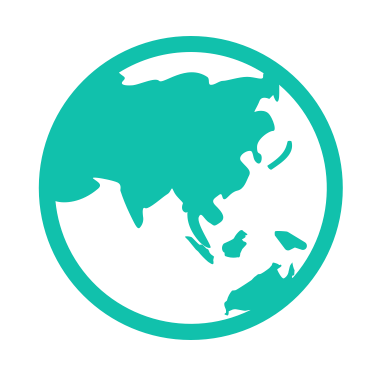 airi.net
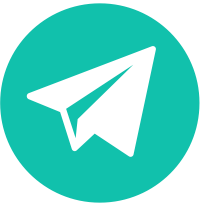 airi_research_institute
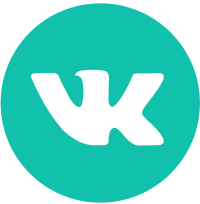 AIRI Institute